Discrete Mathematics Section 1.1
First Examples
A Magic Trick
A Deck of Playing Cards
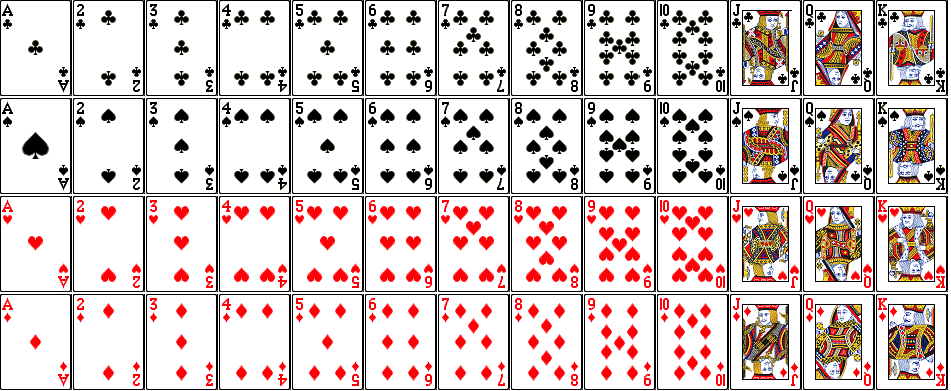 A Deck of Playing Cards
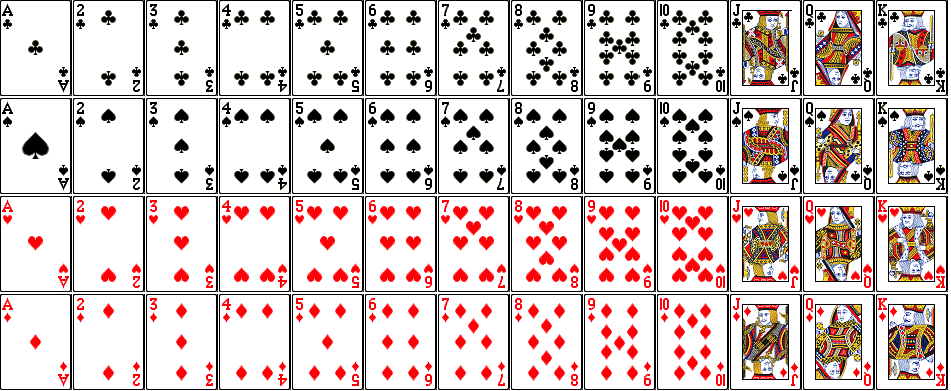 Turn the spade (the uppermost card) face down
Move any number of cards, one at a time, from the top of the packet to the bottom
Turn over the top two cards as one
Move any number of cards, one at a time, from the top of the packet to the bottom
Turn over the top two cards as one
Move any number of cards, one at a time, from the top of the packet to the bottom
Either turn over the entire stack or do not – your choice
Turn over the topmost card
Turn over the top two cards as one
Turn over the top three cards as one
Close your eyes and say, “I do believe in magic!”
The club (    ) is the only card facing the opposite way from the others!
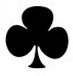 Turn the spade (the uppermost card) face down
Move any number of cards, one at a time, from the top of the packet to the bottom
Turn over the top two cards as one
Move any number of cards, one at a time, from the top of the packet to the bottom
Turn over the top two cards as one
Move any number of cards, one at a time, from the top of the packet to the bottom
Either turn over the entire stack or do not – your choice
Turn over the topmost card
Turn over the top two cards as one
Turn over the top three cards as one
Close your eyes and say, “I do believe in magic!”
The club (    ) is the only card facing the opposite way from the others!
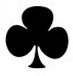 The Ten Steps
Turn the spade (the uppermost card) face down
Move any number of cards, one at a time, from the top of the packet to the bottom
Turn over the top two cards as one
Move any number of cards, one at a time, from the top of the packet to the bottom
Turn over the top two cards as one
Move any number of cards, one at a time, from the top of the packet to the bottom
Either turn over the entire stack or do not – your choice
Turn over the topmost card
Turn over the top two cards as one
Turn over the top three cards as one
The Ten Steps
Turn the spade (the uppermost card) face down
Move any number of cards, one at a time, from the top of the packet to the bottom
Turn over the top two cards as one
Move any number of cards, one at a time, from the top of the packet to the bottom
Turn over the top two cards as one
Move any number of cards, one at a time, from the top of the packet to the bottom
Either turn over the entire stack or do not – your choice
Turn over the topmost card
Turn over the top two cards as one
Turn over the top three cards as one
A Matter of Life and Death
Flavius Josephus
In the Jewish revolt against Rome, Josephus and 39 of his comrades were holding out against the Romans in a cave. With defeat imminent, they decided to commit mass suicide. They arranged themselves in a circle. One man was designated as number one, and they proceeded clockwise killing every seventh man . . .
Flavius Josephus
In the Jewish revolt against Rome, Josephus and 39 of his comrades were holding out against the Romans in a cave. With defeat imminent, they decided to commit mass suicide. They arranged themselves in a circle. One man was designated as number one, and they proceeded clockwise killing every seventh man . . . 

Josephus figured out where to sit in order to be the last to go. When the time came, he surrendered to the Romans as the sole survivor and eventually joined the Roman side.
It’s Just a game
Tennis Example 1
In a certain tennis league, the first player to win two sets wins the match. Suppose Player A has a 55% chance of winning a set against Player B.

What is the probability that Player A wins the match?
If these two players played many matches, what would you expect to be the average number of sets that determine a match?
Tennis Example 2
In tennis, each player’s score progresses from 0 to 15 to 30 to 40 to game with one catch: A score of 40-40 is called a “deuce,” and the game can only be won if a player wins by two consecutive points. Suppose that player A has a 60% chance of winning a point against Player B.

What is the probability that Player A wins the game?
If these two player played many games, what would you expect to be the average number of points that determine a game?
An elementary puzzle
Example 1
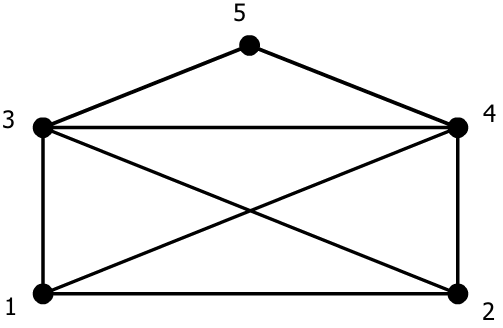